Conocer a fondo a las personas sordas
Ponente: Jezabel Asensio Calvo
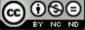 TIPO DE SORDERA
-Según:
Edad de pérdida
Localización del daño
Grado de pérdida
Origen de la pérdida
Estabilidad de perdida auditiva
Ponente: Jezabel Asensio Calvo
TIPO DE SORDERA, SEGÚN:
Edad de pérdida: 
Prelocutiva
Postlocutiva
Presbiacusia
Ponente: Jezabel Asensio Calvo
TIPO DE SORDERA, SEGÚN:
¿Cuáles son las dificultades que tienen las personas prelocutivas?
Ponente: Jezabel Asensio Calvo
TIPO DE SORDERA, SEGÚN:
¿Cuáles son las dificultades que tienen las personas prelocutivas?

Con frecuencia, la persona sorda no conoce todos los giros de la frases y no reconoce todas las palabras y sonidos. 
Debemos construir frases cortas, correctas y simples.
Fallan en las expresiones y en las concordancias.
Si no nos comprende, se lo repetiremos. Si es necesario, buscaremos otra palabra que tenga aproximadamente el mismo sentido o construiremos de otra forma la frase. 
Si es necesario, ayudaremos la comunicación con un gesto o una palabra escrita.
Ponente: Jezabel Asensio Calvo
TIPO DE SORDERA, SEGÚN:
Localización del daño:
De conducción o de transmisión
De percepción o Neurosensorial
Mixta
Ponente: Jezabel Asensio Calvo
TIPO DE SORDERA, SEGÚN:
Ponente: Jezabel Asensio Calvo
TIPO DE SORDERA, SEGÚN:
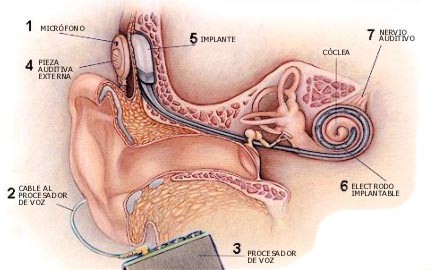 Ponente: Jezabel Asensio Calvo
TIPO DE SORDERA, SEGÚN:
Grado de pérdida:
Ponente: Jezabel Asensio Calvo
TIPO DE SORDERA, SEGÚN:
Grado de pérdida:
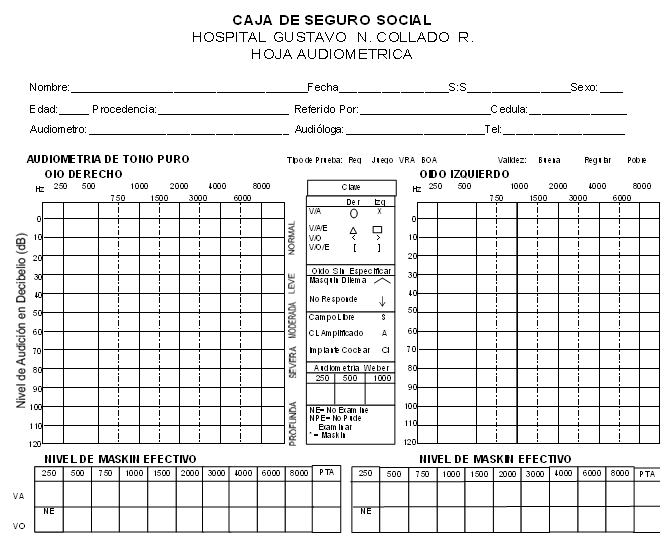 Ponente: Jezabel Asensio Calvo
TIPO DE SORDERA, SEGÚN:
Grado de pérdida:
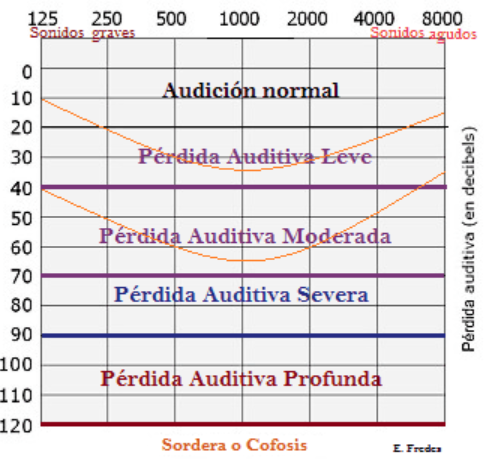 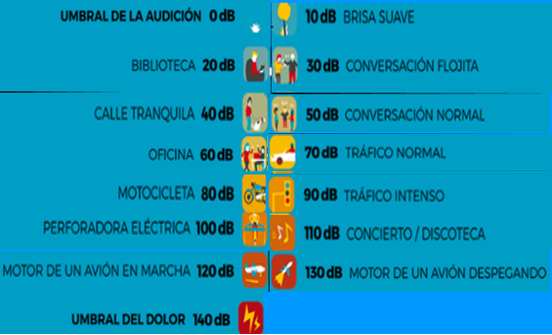 Cofosis: Presenta problemas en la adquisición del lenguaje, dificultades de aprendizaje y falta de atención.
Ponente: Jezabel Asensio Calvo
TIPO DE SORDERA, SEGÚN:
Grado de pérdida:
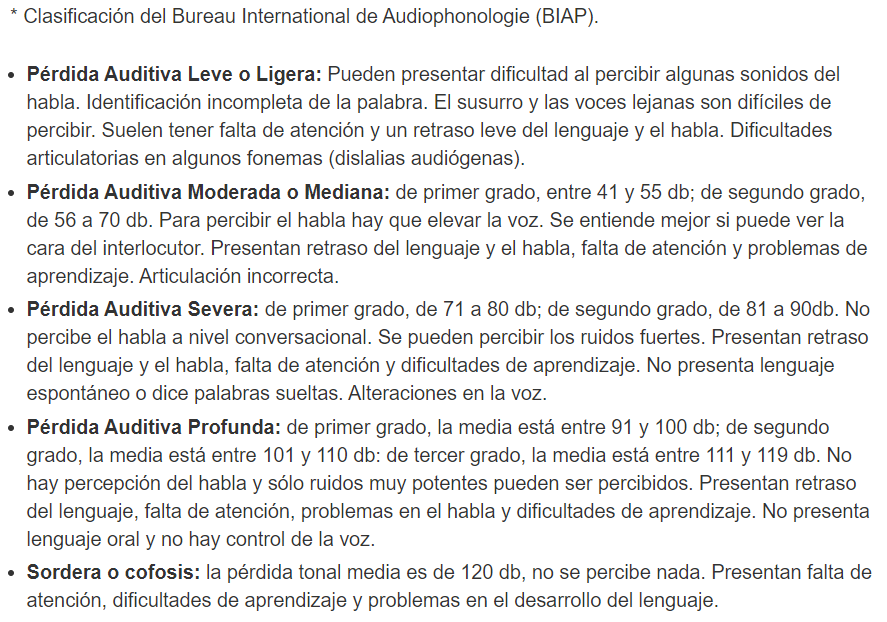 Ponente: Jezabel Asensio Calvo
TIPO DE SORDERA, SEGÚN:
Origen de la pérdida auditiva: 
Hereditarias
Adquiridas
Indeterminadas
Ponente: Jezabel Asensio Calvo
TIPO DE SORDERA, SEGÚN:
La estabilidad de pérdida auditiva: 
Estable
Progresiva
Fluctuante
Ponente: Jezabel Asensio Calvo
LA SORDERA
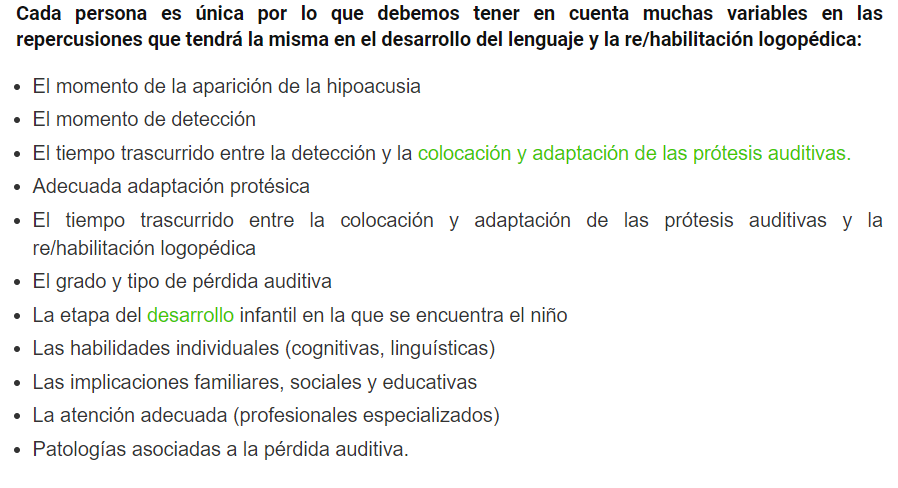 Ponente: Jezabel Asensio Calvo
¿En un futuro, habrá más sordos?
¿Por qué?

Enumerarlos
Ponente: Jezabel Asensio Calvo
¿En un futuro, habrá más sordos?
Contaminación acústica
Medicamentos ototóxicos
Problemas del cuerpo humano
Vacunación rubeola o meningitis
Neonatal
Otitis media (inflamatoria en el oído medio)
Higiene otológica (cera)
Ponente: Jezabel Asensio Calvo
DÍA MUNDIAL DE LA AUDICIÓN
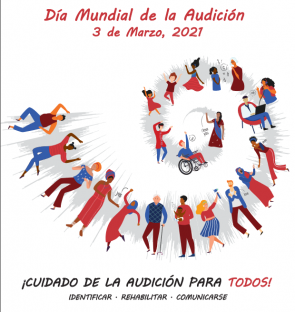 Actualmente
1 de cada 5
se quedan sordos

En 2050 sería 
1 de cada 4
Ponente: Jezabel Asensio Calvo
¿EXISTEN BARRERAS QUE LIMITAN A LOS SORDOS?
Ponente: Jezabel Asensio Calvo
¿EXISTEN BARRERAS QUE LIMITAN A LOS SORDOS?
Acceso a la información
Lenguaje complejo 
Acceso a la comunicación:
Falta de subtítulos en los medios de comunicación
Ausencia de Intérpretes
No vocalizan o algo tapa los labios
Teléfono para tareas administrativas Las mascarillas
Grupo de gente o reuniones
Conciertos, pregones
Información completa 
Barreras arquitectónicas
Ponente: Jezabel Asensio Calvo
Enumerar adaptaciones que existen para los sordos
Ponente: Jezabel Asensio Calvo
Enumerar adaptaciones que existen para los sordos
Despertadores
Sistemas de alarmas o avisos: 
Sistemas telefónicos
Servicios de intermediación
Intérpretes
Prótesis auditivas 
Subtítulo
Amplificadores de volumen
Ponente: Jezabel Asensio Calvo
Usuarios de LSE
Se desconoce el número de usuarios sordos que usan LSE.

Este colectivo se encuentre desatendido en la sociedad.
Ponente: Jezabel Asensio Calvo
NOTA MUY CURIOSA SOBRE EL USO DE LSE
Las estructura gramatical de la LSE y la lengua oral NO son iguales.
No usan determinantes, ni palabras de enlaces (proposiciones y conjunciones).
No emplean los tiempos verbales.
Apenas usan los verbos ser y estar.
Alteración de orden de las palabras en las frases.
Los adverbios y las partículas interrogativas se ponen al final de la frase.
Ponente: Jezabel Asensio Calvo
Beneficios de la Lengua de Signos
Mejorar capacidad cognitivas y visuales.
Abrir la mente una nueva forma de entender el mundo.
Comunicar con los sordos y oyentes signantes.
Seguir comunicando si hay obstáculos, mucho ruido.
Comunicación secretas, entre la propia familia se inventan signos secretos o nuevos.
Ponente: Jezabel Asensio Calvo
“CADA SORDO ES UN MUNDO”
 Y
 ES UNA DISCAPACIDAD INVISIBLE
Ponente: Jezabel Asensio Calvo